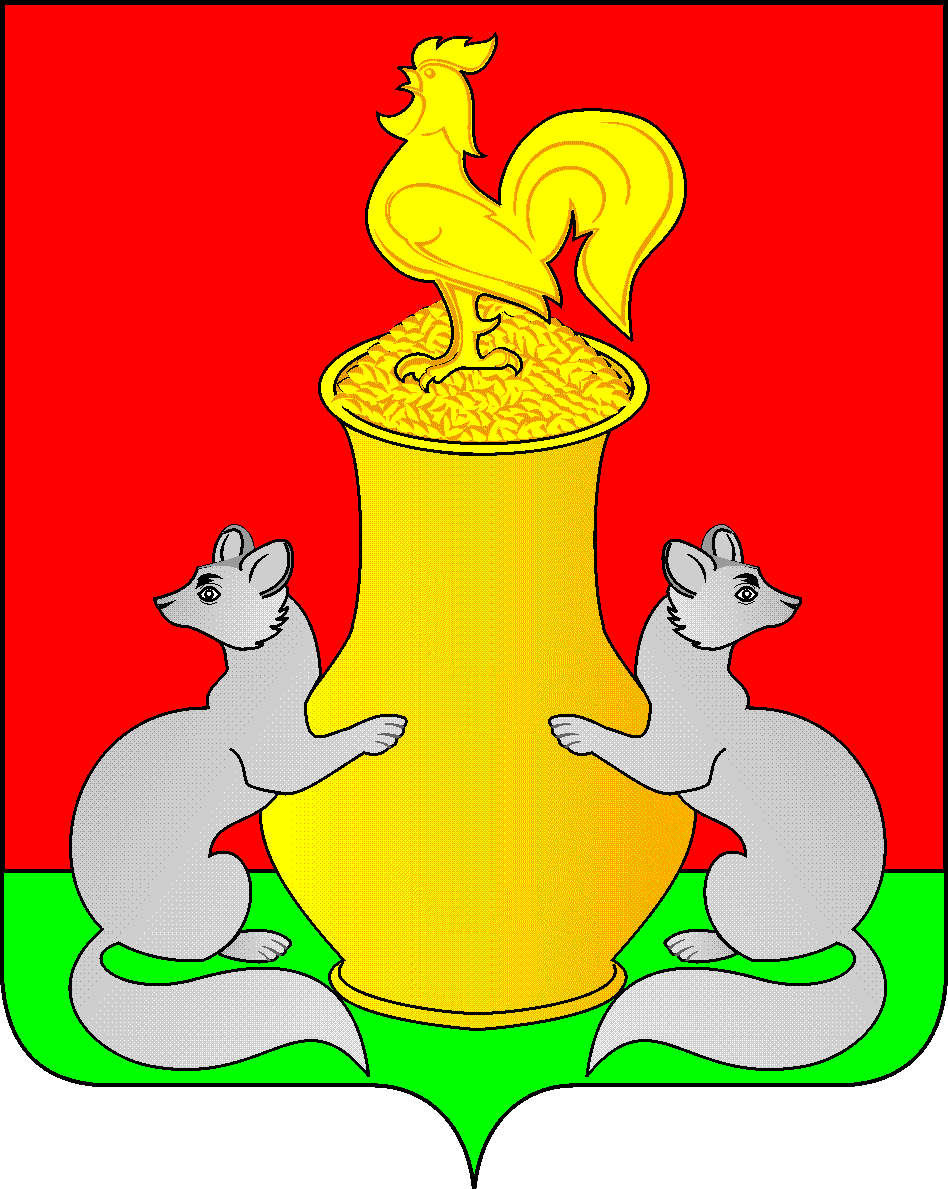 Доклад председателяФинансово-бюджетной палаты Пестречинского районаТовкалева Геннадия Петровича
О  бюджете Пестречинского муниципального района на 2024 год и на плановый период 2025 и 2026 годов
2 чтение.
1
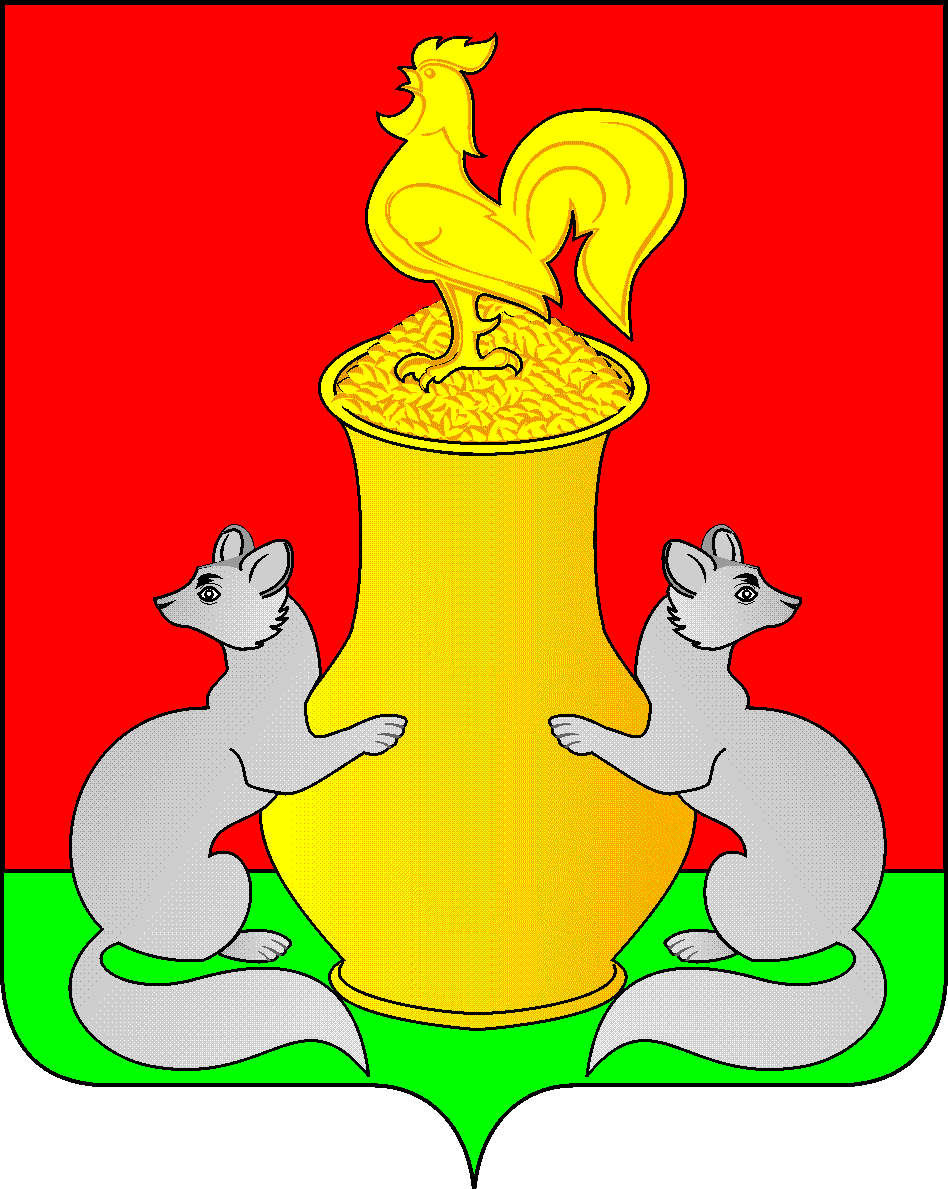 Динамика основных параметров бюджета на 2024 - 2026 годы
Собственные доходы на 2024 год в сумме 732 624 тыс.руб. Рост 131,0% в сравнении с 2023 годом

Безвозмездные перечисления из вышестоящих бюджетов 919522 тыс. рублей. Удельный вес 55,6 %
2
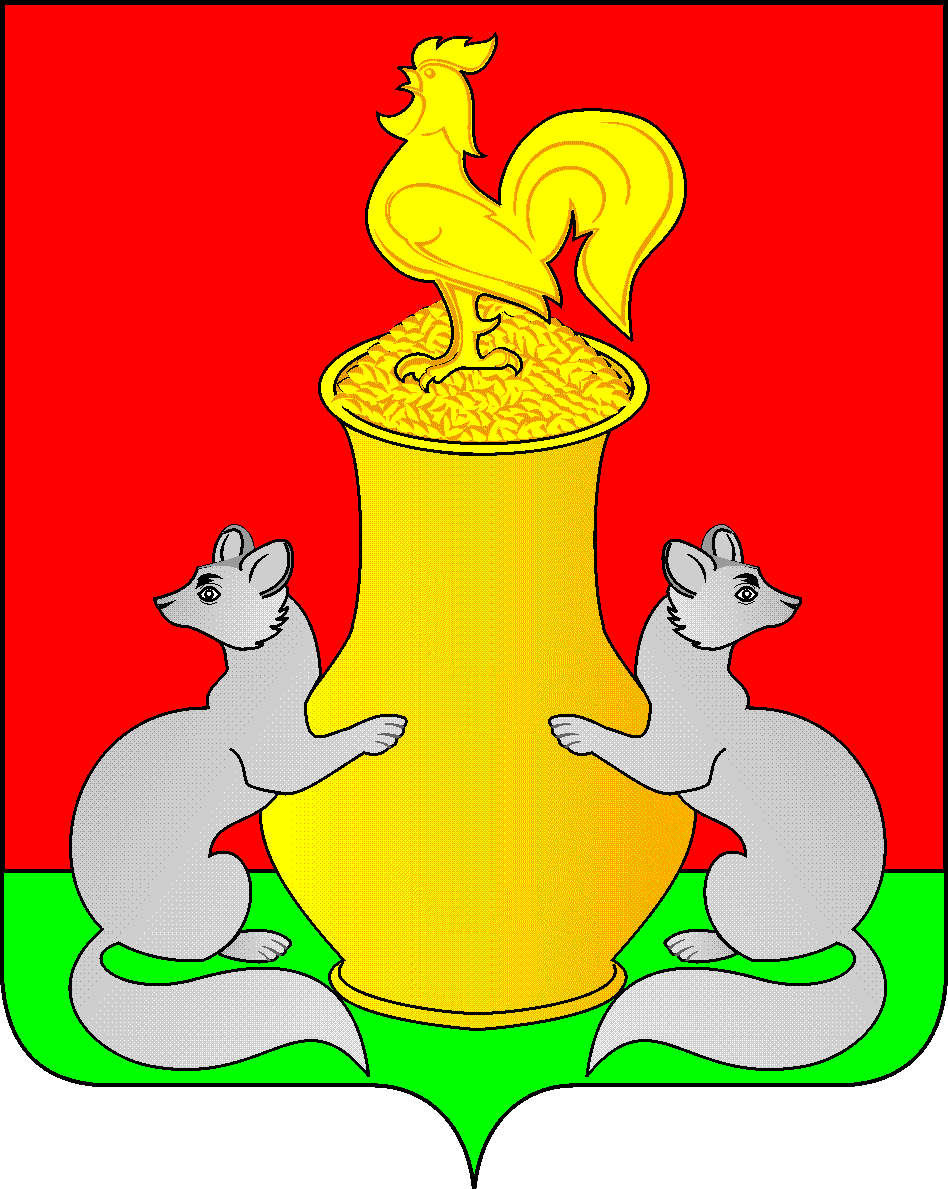 Бюджет расходов по ведомственной структуре расходов
Планирование расходов произведено на основании прогноза экономического развития экономики Пестречинского района и сценарных условий развития Республики Татарстан
3
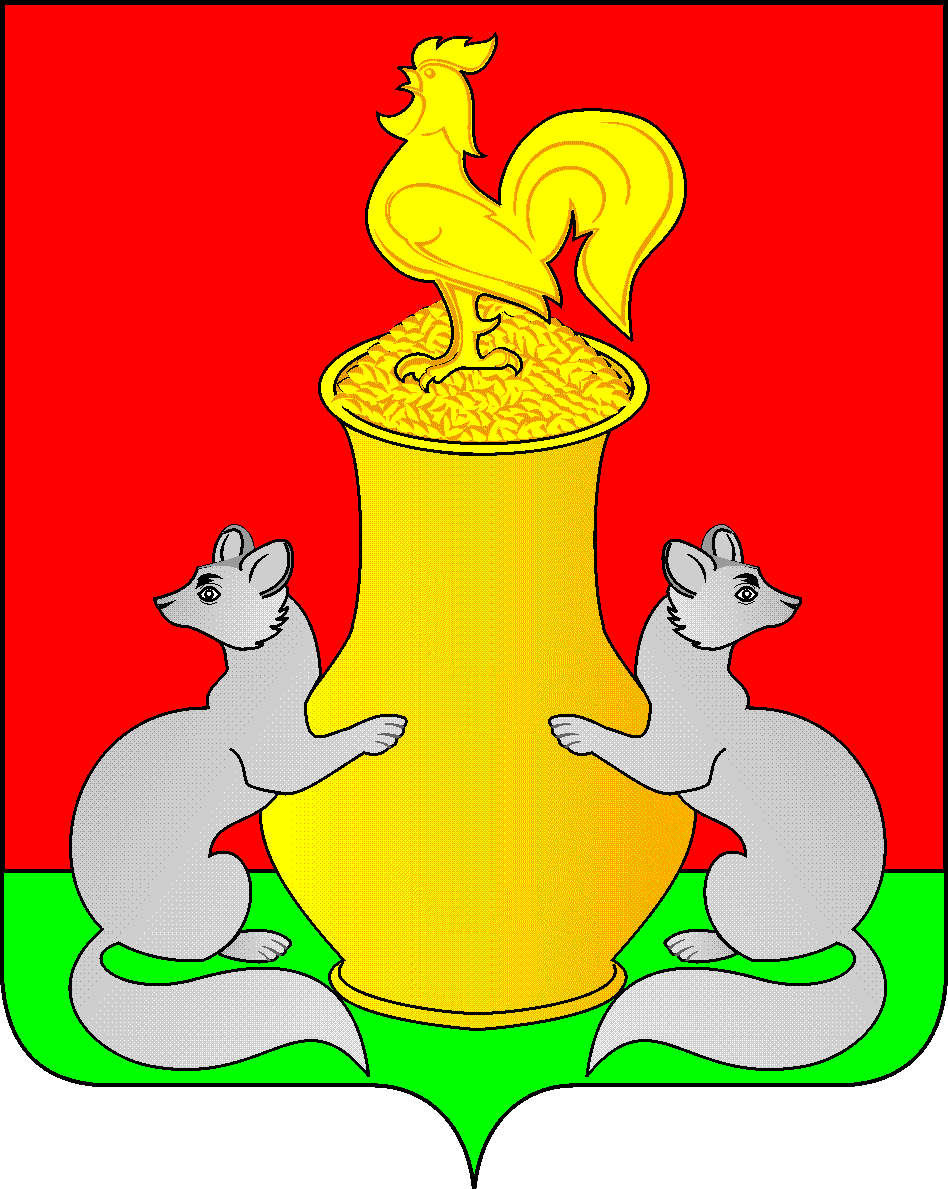 Публичные слушания по проекту решения Совета Пестречинского муниципального района Республики Татарстан «О бюджете Пестречинского муниципального района на 2024 год и плановый период 2025 и 2026 годов» были проведены 28 ноября 2023 года в малом зале Исполнительного комитета. По итогам проведения публичных слушаний в Совет района был представлен протокол проведения публичных слушаний, рекомендации публичных слушаний и заключение по результатам проведения публичных слушаний. Заключение по результатам публичных слушаний размещено на сайте Пестречинского муниципального района.
4